Agenda:
10/30—Weathering, Erosion, Deposition, and Catastrophic Events Quiz
11/12—Vocabulary Quizizz
11/13—Unit 3 Part 2 DCA
Tuesday October 23, 2018
Science Starter:  1.  Pick up Plickers card2.  Learning Target/Success Criteria
Learning Target:
I will learn the various ecoregions of Texas.
Science Starter:
I know how to label the ecoregions of Texas.
Plickers
1.  Plickers2.  Good Things3.  Rater—Check in 4.  TEKS Data Analysis pg. 35.  Question of the Day…Ice Skating or Roller Skating/Roller blading6.  Ecoregions of Texas Video7. Ecoregions of Texas Activity8.  DO THE RIGHT THING EVEN WHEN NO ONE IS LOOKING!
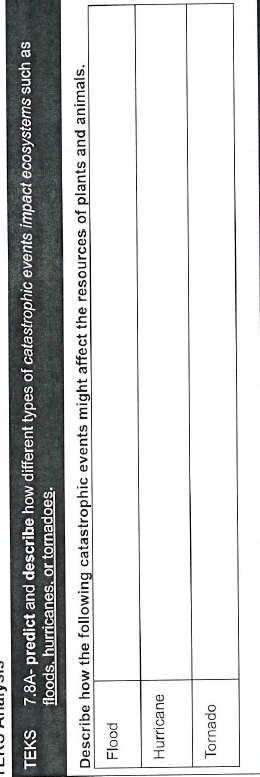 Pg. 3 TEKS Analysis
Pg. 5 Vocabulary
	Catastrophic Event, Equilibrium
4
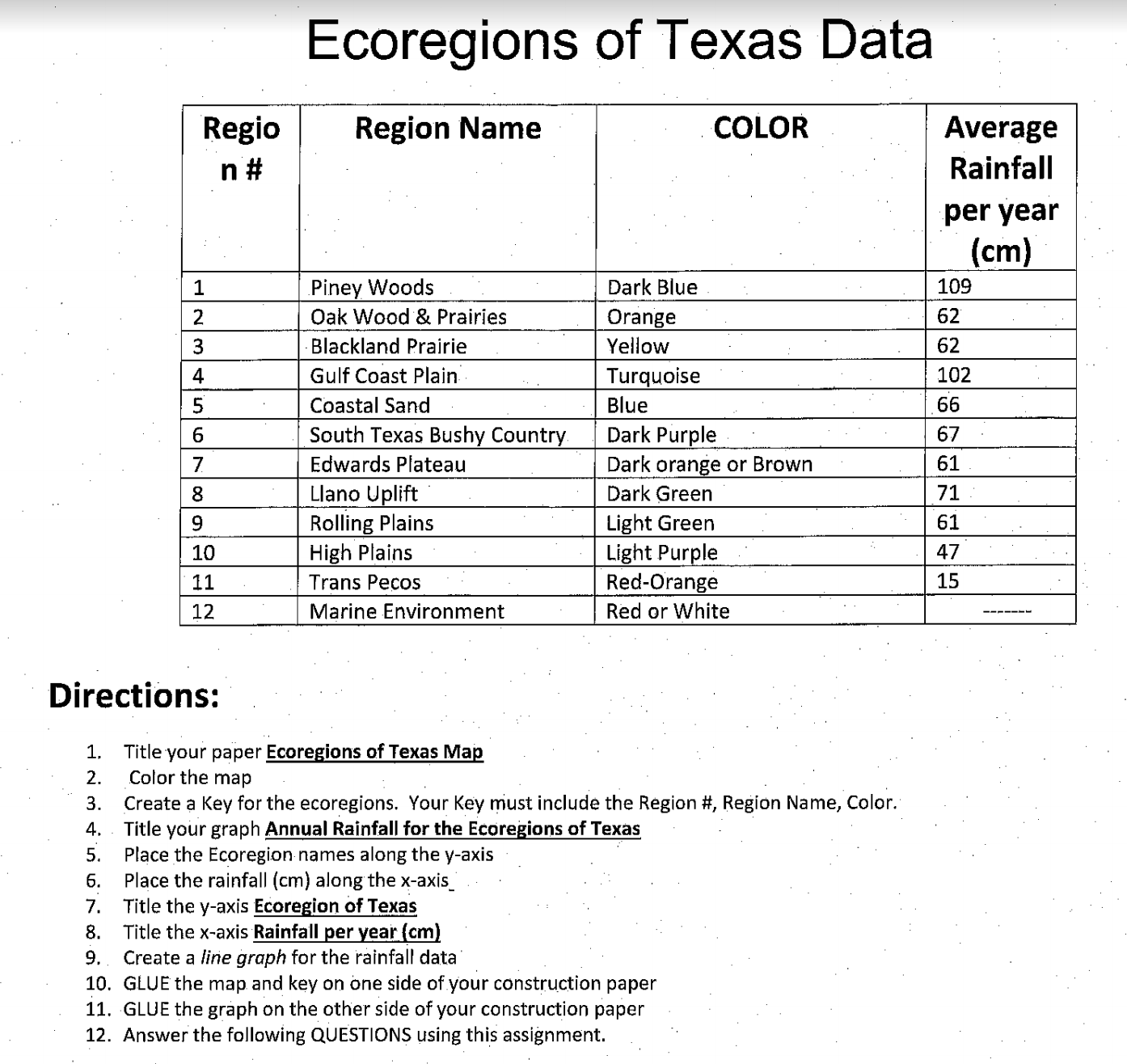 Ecoregions of Texas Handout
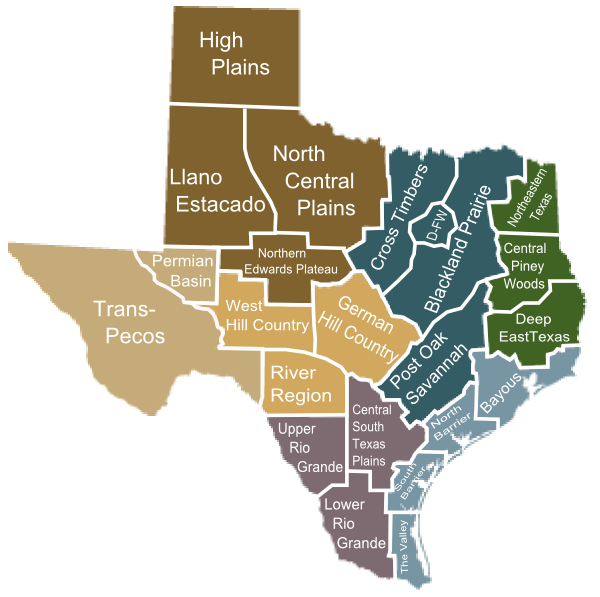 Construction Paper
Graph Paper
5
Lined Paper
DO THE RIGHT THING EVEN WHEN NO ONE IS LOOKING!!!
6
Agenda:
10/30—Weathering, Erosion, Deposition, and Catastrophic Events Quiz
11/12—Vocabulary Quizizz
11/13—Unit 3 Part 2 DCA
Wednesday October 24, 2018
Science Starter:  1.  Complete the warm-up2.  Learning Target/Success Criteria
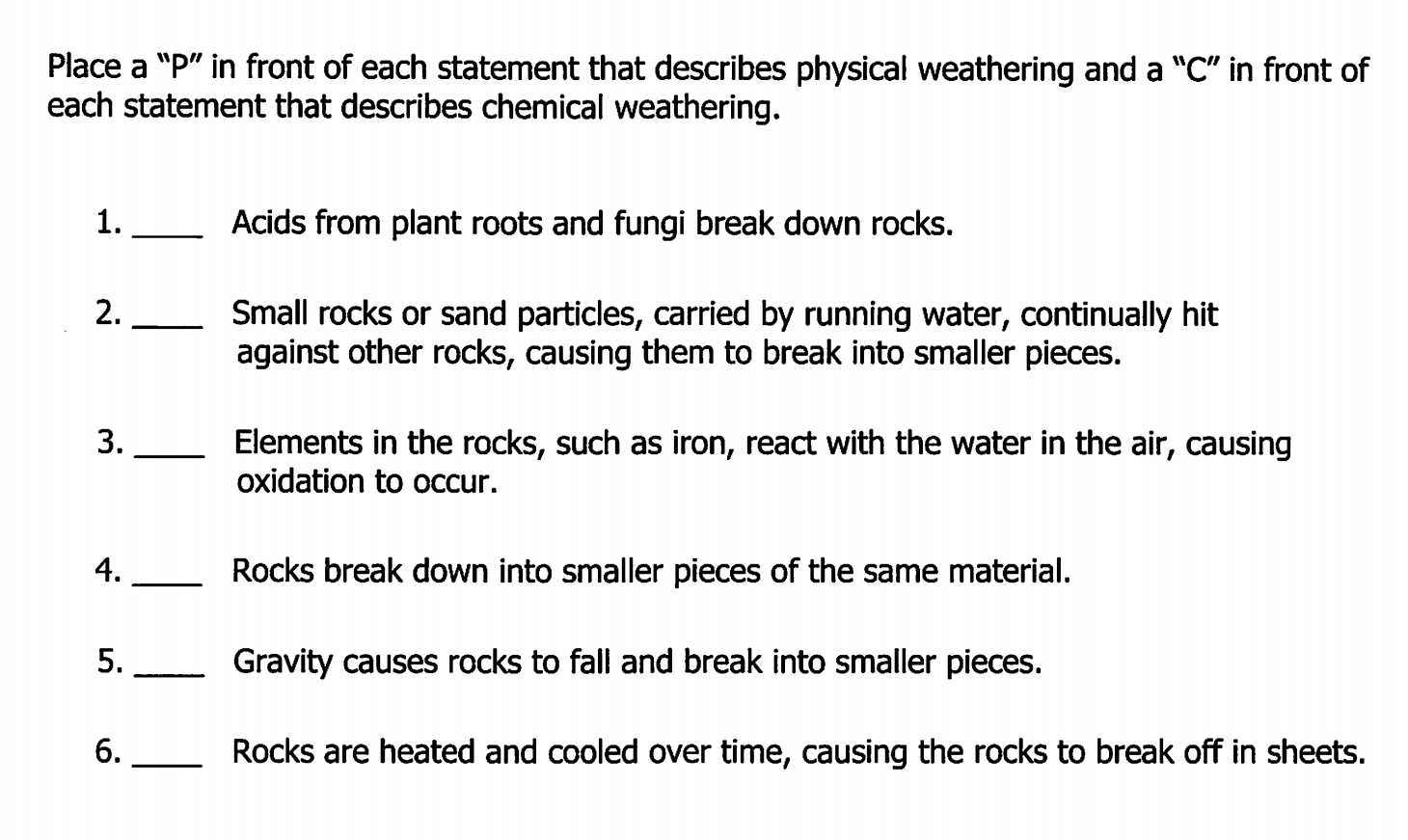 Learning Target:
I will learn the various ecoregions of Texas and their characteristics.
Science Starter:
I know how to describe the amount of precipitation of each ecoregion.
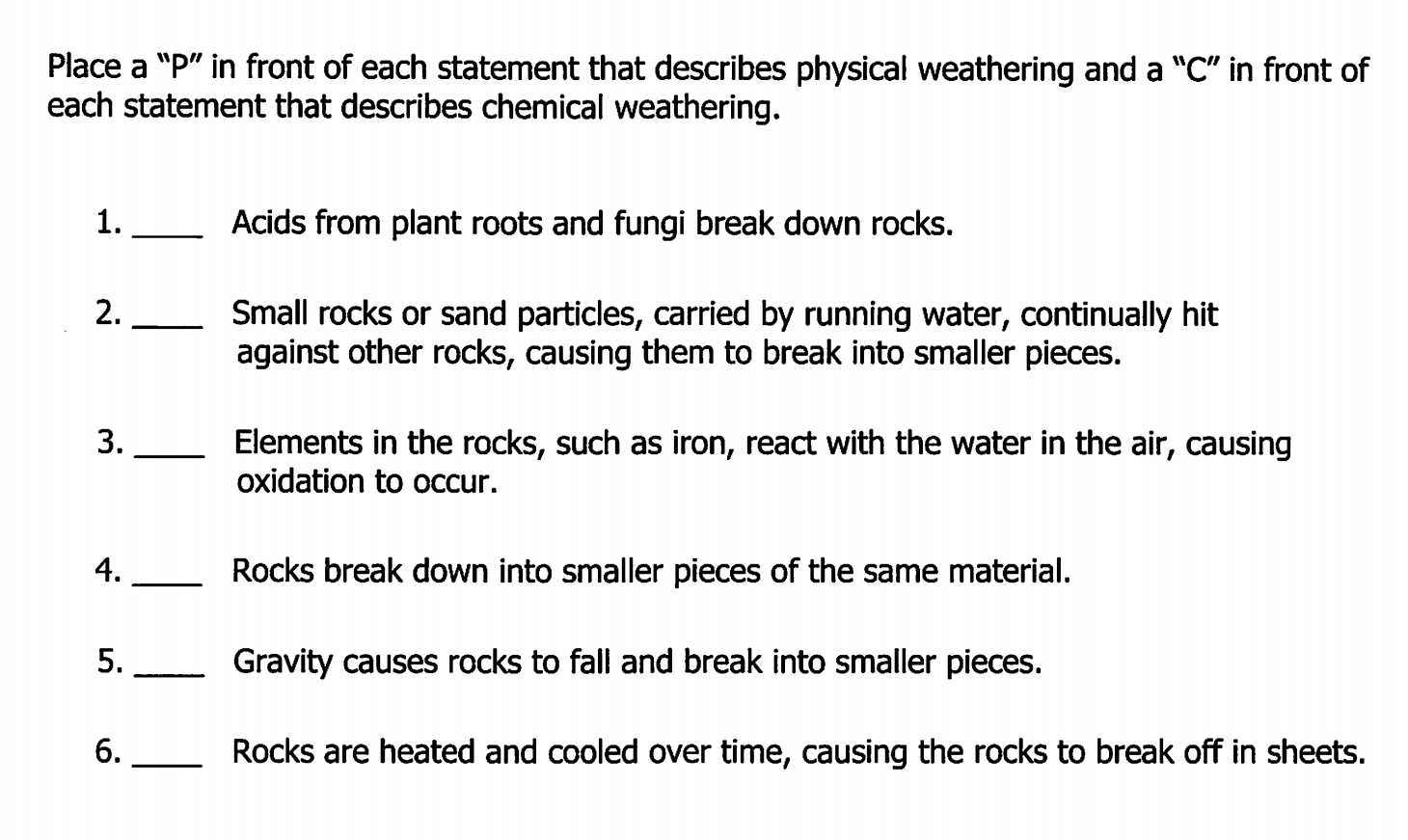 8
1.  Good Things2.  Rater—Check in 3.  Vide0—Edwards Plateau4.  Ecoregions of Texas ActivityDO THE RIGHT THING EVEN WHEN NO ONE IS LOOKING!
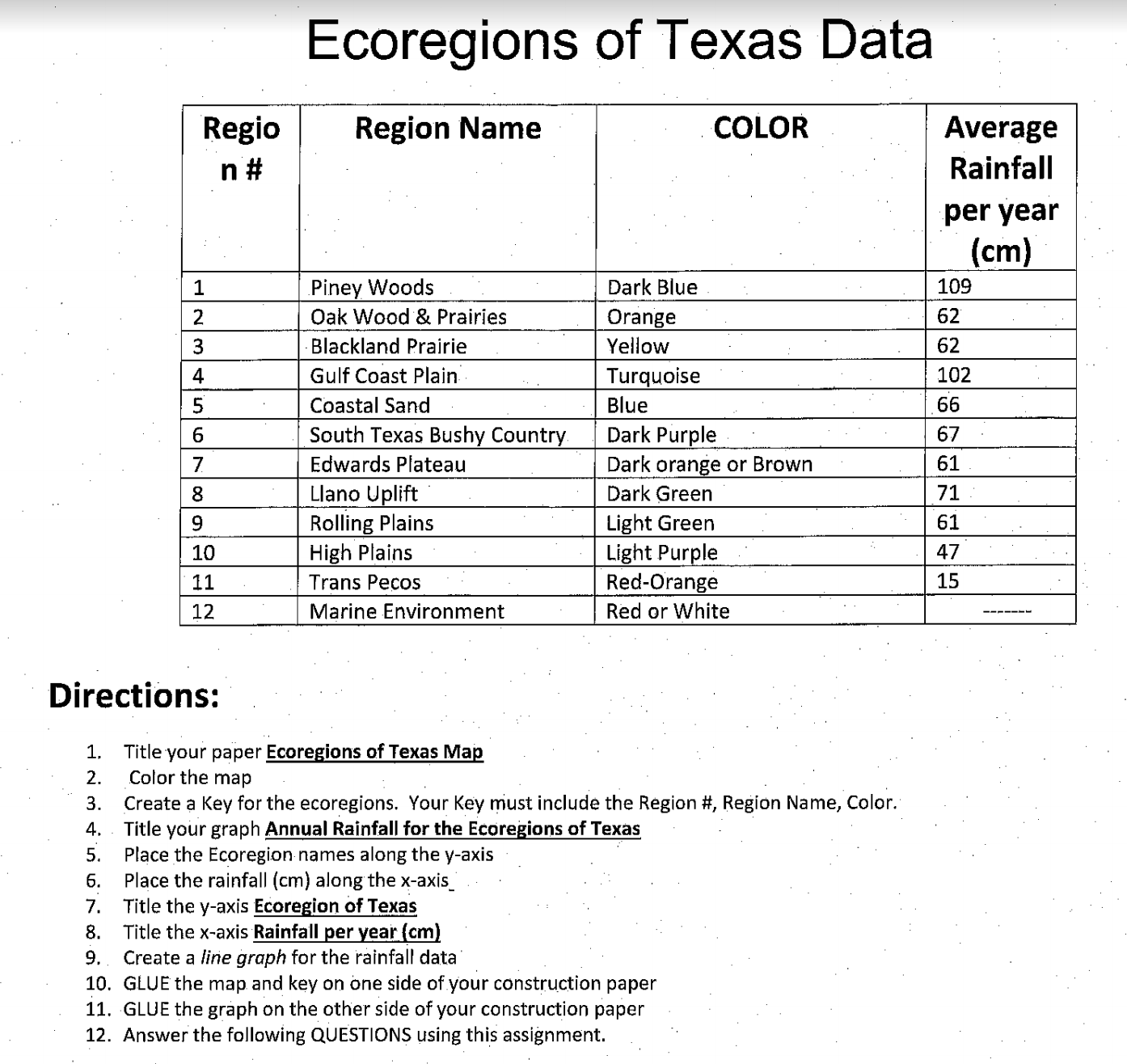 Ecoregions of Texas Handout
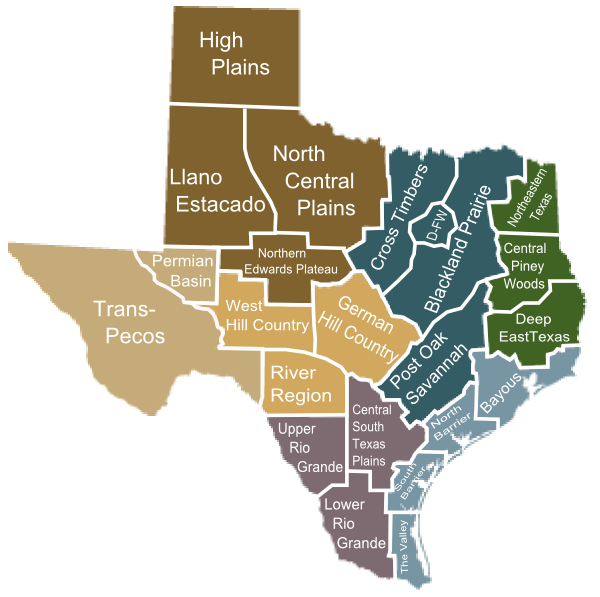 Construction Paper
Graph Paper
10
Lined Paper
DO THE RIGHT THING EVEN WHEN NO ONE IS LOOKING!!!
11